Release of InformationEverything You Need to Know
Georgia Green, MEd, MBA, RHIA, CCS, CPC, CHDS, AHDI-FJune 1, 2024
[Speaker Notes: As your graduation nears, you are thinking about how you will get a foothold in your new career. On a whim, you apply for a job in a hospital Release of Information department—to gain some practice in the application process. Because you didn’t have the required experience, you were surprised to actually be offered an interview.  But this is great…more practice! 

The interview goes well, and then the promised followup call comes. Even though you know you aren’t really qualified for the position, no one likes rejection.  So you take a deep breath to prepare for the let down that you know is coming when you are told they selected a more qualified candidate. You quickly go through your mental check list to remember to thank them for the interview opportunity and ask for feedback on your performance, etc. But you aren’t prepared for what you hear—you’ve been offered the job! Wait, what? They had been unable to find a more qualified candidate but thought your school record and interview skills showed you had potential. They are willing to take a risk on you. Well done!

You are thrilled to have your first job in Health Information Management, but you are more than a little overwhelmed…maybe even a little frightened (or maybe losing it altogether) at the prospect of taking a job for which you have no experience and don’t really know that much about.  What will you do?

Let me help you out.  Let’s sneak into new employee orientation in the Release of Information department at the famous Seattle Grace – Mercy West Hospital (shout out to television’s Gray’s Anatomy). 

And since this is an imaginary new employee orientation, we’ll go through it in fast forward mode—and cover everything in less than an hour! 

Are you ready? Stay quiet as we slip into the back of the room and listen as the trainer speaks.]
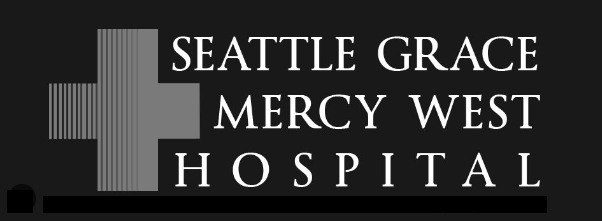 Release of Information Training Agenda
Legal & Regulatory Requirements
Department Operations
Key Terms
Anatomy of a Record Request
Types of Disclosures
Other Patient Rights
[Speaker Notes: Welcome to orientation. These are the topics we will cover this first week as a high-level overview.

You’ll initially be trained on a specific type of disclosure and then move on to others. You may ultimately specialize in a particular type of disclosure or become a generalist who can do it all.  

We’ll cover the legal and regulatory basis for disclosing protected health information, look at how our department and basic workflow is organized. We’ll cover key terms that impact all our processes.  Disclosures always start with a request, so we will take a deep dive into similarities and differences among types of requests, and we’ll close with an overview of the patient’s right to amend their record, receive an accounting of disclosures, or request access restrictions.]
Legal & Regulatory Requirements
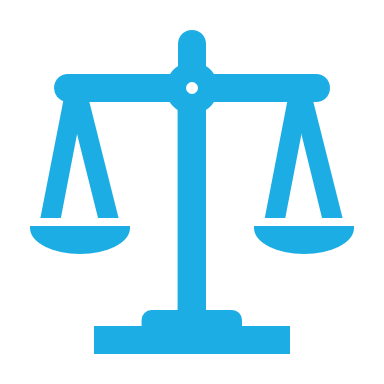 [Speaker Notes: The disclosure of protected health information is regulated by both state and federal laws. You need to know these laws and in what situations they apply. Laws are typically written in legal language that can be difficult to understand. Our facility, like most, publishes policies and procedures for everything we do that cite the relevant laws. 

You will be given to read the HR policies that apply to your work for Seattle Grace – Mercy West, and then we will share the policies that apply to the specific disclosure work we do.  However, it is important that you understand the laws that are the basis for disclosing medical records. You don’t need to memorize them, and you will be supplied with quick reference tools to help you remember the rules for situations that required understanding specific laws.]
Federal Laws
Health Insurance Portability and Accountability Act
    45 CFR Part 160 and Subparts A and E of Part 164
  Confidentiality of Substance Use Disorder Patient Records
    42 CFR Part 2
[Speaker Notes: The Health Insurance Portability and Accountability Act  is the 45th section of the Code of Federal Regulations, Part 160 and Subparts A and E of Part 164, although you know it as HIPAA. If you are an astute observer, you notice that there is only one P in HIPAA but did you know it does NOT stand for Privacy? It stands for Portability. The original purpose of HIPAA was actually to protect the health care coverage of those who lose or change their jobs. This law required the health care industry to become more efficient by encouraging the use of electronic media for transmission of certain patient administrative data.  To make the public feel more secure with electronic transmission of data, the government developed privacy and security rules to complement the transaction rules. 

The patient’s right of access was part of the HIPAA Privacy rule, and for this reason, we have a Release of Information department. HIPAA provides other rights to patients, the right to amend, the right to an accounting of disclosures, and the right to request access restrictions. We will go into this in more detail in a later session.

HIPAA is enforced by the Office of Civil Rights, which is part of the US Health and Human Services department.  The OCR is an aggressive regulator. We take them seriously!

The other federal law we are concerned with is called the Confidentiality of Substance Use Disorder Patient Records 42 CFR part 2, often referred to as just “Part 2.”
This law protects the confidentiality of people who seek treatment for substance use disorders and covers specific treatment programs, called “Part 2” programs. Seattle Grace – Mercy West does not have a Part 2 program, but we are what is called a lawful holder of Part 2 records when we are sent records from a Part 2 program. We are required under this law to maintain them in a segmented fashion, a type of separation to ensure they are not redisclosed without specific authorization from the patient. These records are flagged in our electronic health system so we know not to disclose them, not even to another treatment provider.  

Until recently, Part 2 regulations were enforced by SAMSHA, the Substance Abuse and Mental Health Services Administration, who was not known to be an aggressive regulator. Part 2 now falls under the OCR.]
State Laws
Revised Code of Washington (RCW)
 Washington Administrative Code (WAC)
[Speaker Notes: The Revised Code of Washington (RCW) is the compilation of all permanent laws now in force. It is a collection of Session Laws (enacted by the Legislature, and signed by the Governor, or enacted via the initiative process). A bill in the Legislature is essentially a proposed change to the RCW. A bill can create a new law, modify an existing law, or eliminate a law. New bills that impact our work are introduced regularly, so our facility has a department that monitors bills in progress and notifies us in advance of changes.

Chapter 70.02 of Washington law, known as Washington’s Uniform Health Care Information Act, creates privacy standards for health care providers and third-party payers. Its requirements largely, but not entirely, mirror national standards in HIPAA, but it also includes enhanced protections for mental health and sexually transmitted infection information. Other chapters contains laws specific to consent laws for minor specific to behavioral health and reproductive care, which affects the disclosure of those records.

The Washington Administrative Code (WAC) consists of the regulations of executive branch agencies are issued by authority of statutes.]
Ranking Privacy Laws
Apply the law that provides the most privacy and security.
[Speaker Notes: Privacy laws frequently overlap and sometimes conflict.  We apply the law that provides the most privacy and security. Most of the time, this will be state law, but  Washington relies on the protections of 42 CFR Part 2 to protect the treatment records of a substance use disorder program.

Some examples of conflicts are:
Under HIPAA, federal law, you have 30 days to full a request for medical records.  Under RCW, state law, you have 15 days.
Under HIPAA, you have 30 days to complete an amendment request.  Under RCW, you have 10 days.
HIPAA specifically excludes disclosures related to workers compensation law. Under RCW, the WA Department of Labor & Industries establishes the regulations for the disclosure of PHI associated with WC claims.  The Title 296 of the WAC also applies.]
Disclosure Laws Involving Minors
[Speaker Notes: The child controls the disclosure of the record for treatment for which they consented. Under state law, the age for consent is established for specific types of care.  The PHI for many of these types of care is often referred to as “sensitive information.”

Age limits vary by state.  Washington’s neighbor to the south establishes the minimum age of consent for general medical and surgical care as 15. For mental health or substance abuse, it is 14.

Instead of memorizing all the laws cited here or needing to read through a multiple-page policy for each disclosure, a reference grid makes it easy to determine if records should be disclosed directly to a minor and/or withheld from the parents of a minor without the authorization of the patient.

A minor who is emancipated or married to an adult or an emancipated minor can consent.]
Disclosure Laws Involving Decedents
RCW 70.02.140 
A personal representative of a deceased patient may exercise all of the deceased patient's rights under this chapter. If there is no personal representative, or upon discharge of the personal representative, a deceased patient's rights under this chapter may be exercised by persons who would have been authorized to make health care decisions for the deceased patient when the patient was living under RCW 7.70.065.
[Speaker Notes: HIPAA continues in force for 50 years after death, and it is left to the state to determine who is the personal representative of a decedent.  RCS 70.02.140 Representative of a deceased person tells us that if there is no personal representative of a decedent established by a court, as is common in a probate, this law directs how to identify the personal representative using the same law that determines who would make healthcare decisions had the patient still been alive, RCW 70.02.140. 

Let’s look at the list:]
Personal Representative of a Decedent
The appointed guardian of the patient, if any;
The individual, if any, to whom the patient has given a DPOA for healthcare
The patient's spouse or state registered domestic partner;
Children of the patient who are at least eighteen years of age;
Parents of the patient; then adult brothers and sisters of the patient;
Adult grandchildren of the patient who are familiar with the patient; then adult nieces and nephews, then adult aunts and uncles; then any adult who exhibits care and concern.
[Speaker Notes: The list is in order of priority, if these individuals exist.  Where I’ve used italics in the slide, it means I edited to fit the text on the slide.

Note that we require the individual stating they are the personal representative to supply documentation demonstrating their relationship.  And we will supply you with a chart as this is too much to remember!

TIP:  The relationship of the informant on a death certificate is not generally reliable.  The death certificate serves to prove the patients has expired. We require separate documentation to prove a relationship, such as marriage certificate or domestic partner registration, birth certificate, etc.]
Department Operations
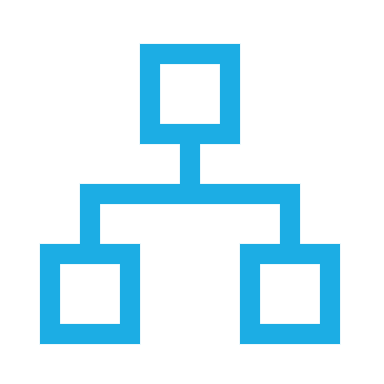 [Speaker Notes: It’s important to understand what work is done in the department, how it operates, and who does what. 
In this ROI department, we process requests for medical records but not billing records or radiology images. Other departments handle those requests. This department also receives and logs requests for amendments, disclosure accounting reports, and access restrictions.]
Who Does What and How?
[Speaker Notes: These are the primary tasks in our department.  They are performed by ROI technicians level I and level II. A level III tech is a lead who also functions as a trainer, like me.  We have 26 people in our department, which includes our manager, Jennifer Wilson, and our supervisor, Adam Nadim.  You will be introduced to the team during our virtual department next week.

ROI Tech I’s interact directly with patients, entering requests obtained by phone, email, or occasionally scanned postal mail.  A Tech I can be promoted to a Tech II position if they obtain an HIT degree.

ROI Tech II’s are responsible for verifying the authority of the requestor, selecting the records for disclosure that meet the minimum necessary standard and are permitted by the authorization, if an authorization is required. They also transmit the records, electronically when possible.]
Key Terms
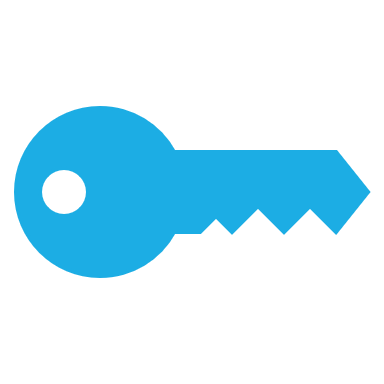 [Speaker Notes: Let’s cover some important terms that come up on a daily basis and apply to all our work.]
Protected Health Information (PHI)
Protected Health Information, or PHI, is any health information that can identify an individual, that is in possession of or transmitted by a "covered entity" or its business associates that relates to a patient's past, present, or future health.
[Speaker Notes: I’m sure you are well versed in what is and isn’t protected health information, but you may not fully understand what defines a “covered entity,” so let's drill down on that as it impacts our decision making for disclosures.]
Covered Entity
A “covered entity” includes health plans, health care clearinghouses, and healthcare providers who electronically transmit any health information in connection with transactions for which HHS has adopted standards.
[Speaker Notes: The last part of this definition is not often well understood in any ROI department, including ours. 

You can’t know how an entity transmits transactions, generally billing transactions, but covered entities are required to post a Notice of Privacy Practices in public places, like their website.  Check the footer of the website for this.

Here is an example of decision making based on knowing if a facility is a covered entity:  A nursing home is known to be a covered entity under HIPAA. Nursing home stays are covered by Medicare, which must be billed electronically. They can request medical records without patient authorization for the purpose of treatment.  An assisted living facility, however, is unlikely to be a covered entity (Medicare isn’t paying for a patient’s housing) and while an assisted living facility often requires medical records to make a determination about their ability to provide services to a prospective resident, patient authorization is nearly always required. 

When disclosing PHI to another covered entity, keep in mind that it isn’t the type of entity but the purpose of the disclosure that determines whether authorization is required.  A provider asking for the records of a decedent needs authorization as the purpose cannot be for treatment after death.

A school is another tricky area.  Schools are covered under FERPA privacy law not HIPAA, which matters primarily when they disclose to our facility, which schools sometimes do. But a school will ask us for records and HIPAA permits us to disclose to a school for the purpose of treatment, such as providing a nurse information necessary to dispense medication. We’ll talk more about the treatment purpose a little later.  Other purposes require parent authorization. 


=======================
Background
The HIPAA Privacy Rule allows covered health care providers to disclose PHI about students to school nurses, physicians, or other health care providers for treatment purposes, without the authorization of the student or student’s parent.  For example, a student’s primary care physician may discuss the student’s medication and other health care needs with a school nurse who will administer the student’s medication and provide care to the student while the student is at school. In addition, a covered health care provider may disclose proof of a student's immunizations directly to a school nurse or other person designated by the school to receive immunization records if the school is required by State or other law to have such proof prior to admitting the student, and a parent, guardian, or other person acting in loco parentis has agreed to the disclosure.  See 45 CFR 164.512(b)(1)(vi).]
Designated Record Set (DRS)
Designated record set (DRS) is a defined group of information that may consist of medical and billing records, information about payments, case management systems, and other information used to make health care decisions.
[Speaker Notes: The designated record set contains all the information you are obligated to disclose. What is contained in the designated record set is determined by the designated record set of our facility. Although HIPAA describes the designated record set here, the specific documents that comprise the designated record set can be specified by facility policy, and our facility does so. Our releasing software will select only records that are part of our designated record set and exclude those that are not.

The designated record set has another usage that impacts us in that if this term is used in a request, as is common with private patient health record portal companies, it means the “entire” designated record set, excluding nothing. It is common for facilities to disclose standard sets of records to better meet the needs of our patients rather than the entire record, which we will talk about more on the next slide.  When you see “designated record set” or similar on a request, it is a queue to do something different—and consult your resources.]
Information Blocking
Information blocking is a practice by an "actor" that is likely to interfere with the access, exchange, or use of electronic health information (EHI), except as required by law or specified in an information blocking exception. The 21st Century Cures Act applied this law to healthcare providers, health IT developers of certified health IT, and health information exchanges (HIEs)/health information networks (HINs).
[Speaker Notes: Although intended to impose penalties on bad actors denying patients the right to their medical records, the 21st Century Cures Act changed the regulatory landscape by penalizing under-releasing as if it were over-releasing, even if so-called under-releasing was not an attempt to block information but to better tailor the record set to the likely needs of the requester. 

As you know, an electronic healthcare record is characterized by note bloat. Every entry in the chart pulls in duplicate information from elsewhere in the chart, ostensibly for convenience, but creating a monster. .A two-day hospital stay can generate a 300-page medical record. By sending limited sets of standard narrative reports like the admission H&P, operative reports, consults, and discharge summaries, plus lab, path, and imaging, patients get readable, usable information. But under information blocking rules, if the patient asks for the designated record set or emphasizes “all my medical records,” we are obligated to send the designated record set. Ironically, patients are more likely to complain when they get this as it is often not their intention.

You will learn to evaluate a record request and disclose so that you are neither information blocking nor over-releasing.]
Minimum Necessary
The Minimum Necessary Standard is a fundamental component of the Health Insurance Portability and Accountability Act (HIPAA) that ensures only the minimum necessary amount of protected health information (PHI) is used, disclosed, or requested for a specific purpose, such as treatment, payment, or healthcare operations.
[Speaker Notes: The minimum necessary standard is part of our fabric not only in disclosures—following the request and disclosing only the minimum records requested within the limitations of the authorization—but in everything we do, every system we access, and even every conversation. The only people involved in a request are those you have a business need to do so. The only people who discuss a disclosure with are those who are authorized to assist you, and so on. Only persons who have a business need to use a system should have access to it.  As you begin to disclose records, you will be asked if you have met the minimum necessary standard and as you come to understand this you can say yes with confidence.]
TPO (Treatment, Payment, Operations)
The treatment, payment, and operations (TPO) exception permits covered entities, such as healthcare providers, to use and share PHI without requiring patient authorization for specific purposes directly related to treatment, payment, and healthcare operations.
[Speaker Notes: You’ll hear TPO frequently as the reason why authorization is not required.  Here are some things to know:

Treatment includes care coordination
Payment includes all our financial activities—billing, claims, verifying insurance, coordinating benefits, but it also permits us to disclose PHI to business associates whom we’ve asked to be involved in caring for our patients, such as providers of durable medical equipment, ambulance services, and others. 
Operations refers to internal operations such as quality assessment and audits, staff training, planning and projecting for future operations.  It doesn’t include disclosing to entities like medical boards or state licensing.  Those disclosures fall under those that are required by law, one of the 12 national priority purposes.]
Anatomy of a Record Request
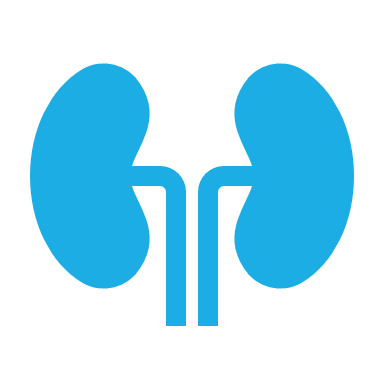 [Speaker Notes: Every disclosure starts with a request. Let’s break one down.]
Request vs Authorization – 7 Ws & H
Who is making the request? 
 Who is the recipient?
 Who is the patient? 
 What specific PHI do they want? 


 When is it due? 
 Where will we send it? 
 Why do they want the PHI?
 How will they receive it?
[Speaker Notes: Start by distinguishing between a request and the HIPAA-compliant authorization. Although a HIPAA-compliant authorization looks like a request and can function as one, it is intended to be solely an authorization and should be accompanied by a request. A patient may authorize “all records” to a disability carrier, for example, but the carrier only needs a small number of recent records.  The minimum necessary standard requires us to disclose only what the requester actually needed, which is the role the request plays.

The request will duplicate information that is also in an authorization, which is expected and reassuring.  It will identify the requester, the recipient, the patient, the specific PHI needed, typically supply a due date (which would otherwise be inferred by the type of request, and identify where and how to send it—to a portal, email address, etc.

Most importantly, the request will identify the purpose, which is critical in determining if an authorization is required.]
The HIPAA-Compliant Authorization pt 1
A meaningful description of PHI to be disclosed
The name of the person(s) or class of person(s) authorized to disclose the PHI
The name of the person(s) or class of person(s) to whom the PHI may be disclosed


A description of the purpose for disclosure
An expiration date or event
The date and signature of the patient or the patient’s personal representative
If the authorization is signed by the personal representative, their authority
[Speaker Notes: These are the required elements of a HIPAA-compliant authorization.  None of these items can be omitted.

An example of an expiration event would the close of a claim or litigation.]
The HIPAA-Compliant Authorization pt 2
Plus these required statements:
The person has the right to revoke the authorization in writing at any time (and a description of how they may revoke).
The person’s treatment, payment, enrollment or eligibility for benefits is not conditioned on whether they signed the authorization.
Any information disclosed per the authorization may be re-disclosed by a recipient and is no longer protected by federal or state health privacy laws.
[Speaker Notes: If any of these elements are missing, you do not have a HIPAA-compliant authorization. 
You’ll soon memorize these features, but it is just as important to know when you need authorization and when you don’t.

A HIPAA-compliant authorization is necessary for disclosing to a third party when the purpose is not treatment, payment, operations, or one of the 12 national priority purposes. All other disclosures require written authorization. 

Be aware that a patient can authorization a disclosure in writing without a HIPAA-compliant form. A patient can write a letter or note providing a description of what they want to be disclosed, to whom it should be disclosed, and sign and date it.  An expiration date nor a purpose is required. The three required statements for a HIPAA-compliant authorization are not required on a patient note.

There is a patient letter an attorney may present labeled as a HITECH letter. Prior to the CIOX v Azar decision, an attorney could use a HITECH letter to limit the record disclosure fee to the maximum amount that the OCR determined a patient could be charged for an electronic disclosure, which is $6.50. That decision established that a request that comes from an attorney is not a patient request and not subject to the $6.50 limitation.]
Types of Disclosures
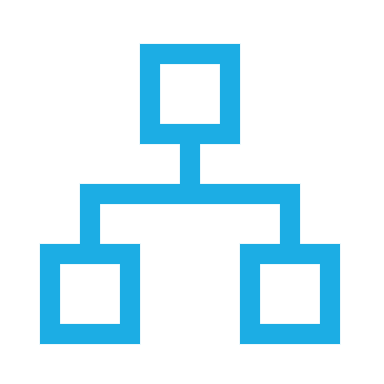 [Speaker Notes: There are numerous types of disclosures and there are many ways to categorize them that vary by facility preference. We categorize our disclosure types here at Seattle Grace – Mercy West by their purpose and need for patient authorization. This reduces the risk of a HIPAA breach, also known as an impermissible disclosure, as disclosures that require authorization share the same category. 
Let’s look at common types of disclosures.]
Continuity of Care (Treatment)
Disclosures for the purpose of treatment or care coordination
  Recipient is a covered  entity under HIPAA
  Patient authorization is not required
  Minimum necessary standard must still be observed
  42 CFR Part 2 restrictions may apply
[Speaker Notes: Although TPO, treatment, payment, authorization, is thought about as a class of disclosures that don’t require authorization, we break them into individual categories for our convenience starting with Treatment, or Continuity of Care. This is the most common type of request and therefore earns its own category. It’s also the type of work we start new Tech II’s on when starting out as there is the least risk of a breach.]
Patient
Patient requesting for self
  No authorization required
  No restrictions on what can be release, not even 42 CFR Part 2
  Private patient record portal companies are included
[Speaker Notes: We choose to separate patient disclose to self and patient disclosing to a third party (through a patient note, for example).  We also choose not to include personal representatives in this category except for parents of minor children.

Trivia: Unless their rights have been removed by the court, a noncustodial parent has the same rights to their children’s medical records as the custodial parent.  However, a minor will have rights to the records care for which the minor consented, blocking the parents’ access without the minor’s authorization.  

A private patient record portal company is equivalent to a patient requesting for self.]
Authorized Requests to Third Parties
Any request not excluded by TPO or the 12 National Priority Purposes must be authorized by the patient in writing. Some examples:
  Attorneys
  Insurance underwriters
  Disability insurance carriers, including SSA 
  Record retrieval services 
  Social service agencies
  And many more…
[Speaker Notes: I’ve worked with many trainees who get worried when they begin working with third party requests as there are so many types of requesters. I’ll let you in on a secret. 

Every request is done exactly the same way if you think about it like with the 7 W’s & and H and throw in an extra W:
What is the authority of the requester and how are you proving it?

Is the patient the requester?
If it is someone else, do you need an authorization (not TPO or national priority purposes?)
Does the recipient on the authorization match the requester? If not, did they provide a letter of representation? This occurs with the record retrieval services.
Is the requester a personal representative?
Is it the parent of a minor child?
If the patient is a decedent, is the requester authorized by the list in the state law and what documentation did they provide to prove it?
Is there a Power of Attorney?  Read it and make sure it contains specific language allowing this disclosure (some POAs are only for finance, while some financial POAs include healthcare language—never assume)
Is there an Advance Directive? Read it. An advance directive is not active unless the patient is unable to make care decisions, so you may need to consult the provider; however, in rare circumstances an AD has been written to permit the named healthcare representative to receive PHI and authorization disclosures at any time.
Is there a guardianship? Read it.]
Regulatory
Requests not for the purpose of treatment or for disclosure to the patient but also not requiring authorization, includes these purposes:
 Payment 
 Operations
 14 National Priority Purposes
[Speaker Notes: The term “regulatory” request may mean something different in different facilities, but we use it in keeping with our categorization strategy of grouping requests by their purpose and need for an authorization. You’ll find as you advance through the different types of disclosures that when you reach this category, it feels quite advanced but is actually just like every other request.]
Subpoena Duces Tecum & Court Orders
Requires specialized knowledge and experience
   May require the testimony of a record custodian
   Consultation with facility legal team is often required
   Notification period and satisfactory assurances concept
   Objection or quash period
   Foreign subpoenas
   42 CFR Part 2 requires patient authorization for a subpoena or a special court order
[Speaker Notes: At Seattle Grace – Mercy West, ROI works closely with the facility legal team to respond to subpoenas. Responding to subpoenas is handled by our Tech II’s with the most experience and training.  Testimony, if required, is covered by our manager or supervisor. 

Subpoenas for the production of records have a 14-day notification period. The issuer of the subpoena just provide satisfactory assurances that the subpoena was served and notification period has expired without objection, permitting the disclosure of the records. During the notification period, the party whose records have been subpoenaed, or more commonly their attorney, can follow a process for objecting or quashing the subpoena, which would withdraw it.

Generally out of state subpoenas are classified as foreign and invalid until domesticated, or registered, in the state where it has been served. Criminal subpoenas from out of state are honored in Washington but that is changing under the new Shield Law that came from the recent Dobbs decision. The law allows entities receiving criminal process from another state to ignore the process when related to certain protected health care services.]
Twelve National Priority Purposes
Required by Law
Public Health Activities
Victims of Abuse, Neglect, or Domestic Violence
Health Oversight Activities
Judicial and Administrative Proceedings
Law Enforcement Purposes

Decedents
Cadaveric Organ, Eye, or Tissue Donation
Research
Serious Threats to Health or Safety
Essential Government Functions
Workers’ Compensation
[Speaker Notes: Under 45 CFR § 164.512, 12 national priority purposes are identified where disclosure is permitted without patient authorization.

Because this is a diverse list of purposes, they can be hard to remember and it can help to have specific examples. You’ll be provided with a chart that provides examples of each purpose.

Required by Law 
Covered entities may use and disclose protected health information without individual authorization as required by law (including by statute, regulation, or court orders).

Public Health Activities
Covered entities may disclose protected health information to: 
Public health authorities authorized by law to collect or receive such information for preventing or controlling disease, injury, or disability and to public health or other government authorities authorized to receive reports of child abuse and neglect; 
Entities subject to FDA regulation regarding FDA regulated products or activities for purposes such as adverse event reporting, tracking of products, product recalls, and post-marketing surveillance; 
Individuals who may have contracted or been exposed to a communicable disease when notification is authorized by law; and 
Employers, regarding employees, when requested by employers, for information concerning a work-related illness or injury or workplace related medical surveillance, because such information is needed by the employer to comply with the Occupational Safety and Health Administration (OHSA), the Mine Safety and Health Administration (MHSA), or similar state law.
Victims of Abuse, Neglect, or Domestic Violence
In certain circumstances, covered entities may disclose protected health information to appropriate government authorities regarding victims of abuse, neglect, or domestic violence.
Health Oversight Activities
Covered entities may disclose protected health information to health oversight agencies (as defined in the Rule) for purposes of legally authorized health oversight activities, such as audits and investigations necessary for oversight of the health care system and government benefit programs.
Judicial and Administrative Proceedings 
Covered entities may disclose protected health information in a judicial or administrative proceeding if the request for the information is through an order from a court or administrative tribunal. Such information may also be disclosed in response to a subpoena or other lawful process if certain assurances regarding notice to the individual or a protective order are provided.
Law Enforcement Purposes
. Covered entities may disclose protected health information to law enforcement officials for law enforcement purposes under the following six circumstances, and subject to specified conditions:
 (1) as required by law (including court orders, court-ordered warrants, subpoenas) and administrative requests; 
(2) to identify or locate a suspect, fugitive, material witness, or missing person; 
(3) in response to a law enforcement official’s request for information about a victim or suspected victim of a crime; 
(4) to alert law enforcement of a person’s death, if the covered entity suspects that criminal activity caused the death; 
(5) when a covered entity believes that protected health information is evidence of a crime that occurred on its premises; and 
(6) by a covered health care provider in a medical emergency not occurring on its premises, when necessary to inform law enforcement about the commission and nature of a crime, the location of the crime or crime victims, and the perpetrator of the crime.
Decedents 
Covered entities may disclose protected health information to funeral directors as needed, and to coroners or medical examiners to identify a deceased person, determine the cause of death, and perform other functions authorized by law.
Cadaveric Organ, Eye, or Tissue Donation
Covered entities may use or disclose protected health information to facilitate the donation and transplantation of cadaveric organs, eyes, and tissue.
Research
The Privacy Rule permits a covered entity to use and disclose protected health information for research purposes, without an individual’s authorization, provided the covered entity obtains either: 
documentation that an alteration or waiver of individuals’ authorization for the use or disclosure of protected health information about them for research purposes has been approved by an Institutional Review Board or Privacy Board; 
representations from the researcher that the use or disclosure of the protected health information is solely to prepare a research protocol or for similar purpose preparatory to research, that the researcher will not remove any protected health information from the covered entity, and that protected health information for which access is sought is necessary for the research; or 
representations from the researcher that the use or disclosure sought is solely for research on the protected health information of decedents, that the protected health information sought is necessary for the research, and, at the request of the covered entity, documentation of the death of the individuals about whom information is sought.
Serious Threat to Health or Safety
Covered entities may disclose protected health information that they believe is necessary to prevent or lessen a serious and imminent threat to a person or the public, when such disclosure is made to someone they believe can prevent or lessen the threat (including the target of the threat). Covered entities may also disclose to law enforcement if the information is needed to identify or apprehend an escapee or violent criminal.
Essential Government Functions
An authorization is not required to use or disclose protected health information for certain essential government functions. Such functions include assuring proper execution of a military mission, conducting intelligence and national security activities that are authorized by law, providing protective services to the President, making medical suitability determinations for U.S. State Department employees, protecting the health and safety of inmates or employees in a correctional institution, and determining eligibility for or conducting enrollment in certain government benefit programs.
Workers’ Compensation
Covered entities may disclose protected health information as authorized by, and to comply with, workers’ compensation laws and other similar programs providing benefits for work-related injuries or illnesses.]
Other Patient Rights
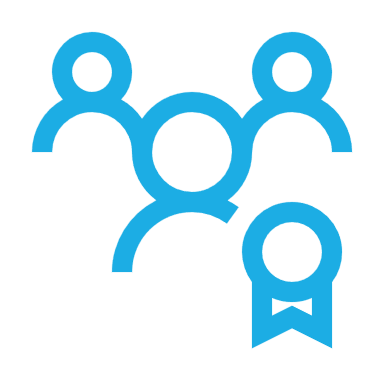 [Speaker Notes: Our ROI department is responsible for tracking other requests that fall under the patient’s right of access under HIPAA but don’t directly involve disclosing medical records. These include amendments, disclosure accounting, and the right to request restriction of access.]
Amendments
§ 164.526  Amendment of protected health information. 
(1) Right to amend. An individual has the right to have a covered entity amend protected health information or a record about the individual in a designated record set for as long as the protected health information is maintained in the designated record set.
(2) Denial of amendment. A covered entity may deny an individual's request for amendment, if it determines that the protected health information or record that is the subject of the request.
[Speaker Notes: Patients have the right to request an amendment, or “correction” to their medical record. In our department we log these requests, but our data integrity department actually processes the request. They send the amendment request to the provider who authored the documentation. The provider must either agree and make the correction or disagree and decline if the provider believes the record is accurate and complete as it is. Many amendment requests are about subjective in nature, where the provider and patient recall the details of the encounter differently. 

Other reasons to decline an amendment are if the record was not created by our facility, the record is not part of the designated record set, or the patient otherwise would not have the right of access to this record.
If patient is dissatisfied with the outcome, the patient can submit a statement of disagreement that must be kept with the record that was the subject of the amendment and disclosed any time that record is part of a disclosure. Our releasing software ensures that the this occurs.

The state law is similar, RCW 70.02.100 Correction or amendment of record, except that it requires completion within 10 days instead of 30, which HIPAA permits.]
Disclosure Accounting
Individuals have a right to an accounting of the disclosures of their protected health information by a covered entity or the covered entity’s business associates
  Made without their authorization or permission
  For 12 national priority purposes for the public interest
  For a maximum period of six years preceding the request for the report.
[Speaker Notes: With an electronic healthcare record, a disclosure accounting report can now be generated with the press of a button. This report is only required to show disclosures made without patient authorization and not for TPO, in other words those disclosures required by law, such as public health reporting, subpoenas, law enforcement investigations, etc.  

Patients will ask for this with an expectation that they are getting a full access report—a list of all employees who touched their medical record—but that is not a right under HIPAA and will not be made available.  For this reason when a patient asks for this report, we explain the distinction first, so they do not lodge a complaint when they receive it.]
Right to Request Restriction
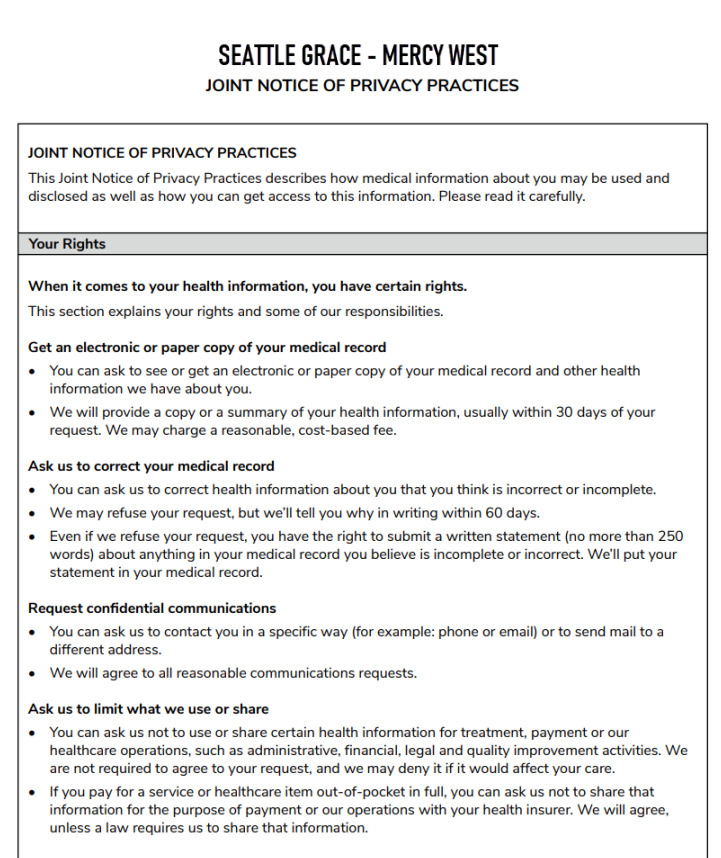 Ask us to limit what we use or share
You can ask us not to use or share certain health information for treatment, payment or our healthcare operations, such as administrative, financial, legal and quality improvement activities. We are not required to agree to your request, and we may deny it if it would affect your care.

If you pay for a service or healthcare item out-of-pocket in full, you can ask us not to share that information for the purpose of payment or our operations with your health insurer. We will agree, unless a law requires us to share that information.
[Speaker Notes: Here at Seattle Grace – Mercy West, ,we publish on our Notice of Privacy Practices the patient’s right to ask us to limit what we use or share. Patients may ask for this when they discover we participate in health information exchanges with other health care facilities and they don’t want their new doctor to know about the prior treatment. 

Patients have the right under HIPAA to request that we restrict the use or disclosure of certain health information for TPO purposes, but like most healthcare entities, this is logistically infeasible and we are not legally required to agree.. Like most healthcare facilities, we will accept the request and then send a letter declining the request with the exception of requests by patients to withhold information about items for which the patient paid out of pocket—what is described in the second paragraph. We are actually required by law to do so. 

In our ROI department, we receive and log these requests but forward them to our Compliance department for fulfillment.]
Questions
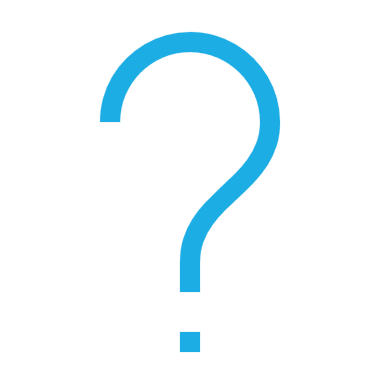 [Speaker Notes: Congratulations! You’ve completed your first week of training, and we covered a lot of information.  Next week we’ll get you started fulfilling requests for the purpose of treatment.  Any questions before we adjourn for the weekend?]
Thank you!
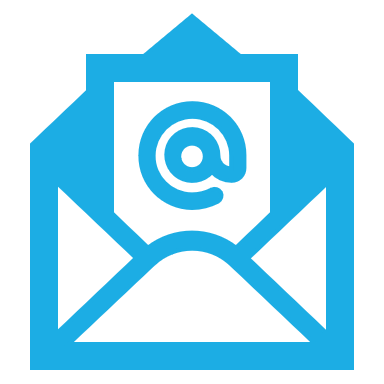 Georgia Greengeorgiagreen@gmail.com
[Speaker Notes: We’ll slip out of the training room. I hope this preview was helpful. If you have additional questions, you are welcome to write to me.  I would be happy to serve as your mentor as you work in the Release of Information department.]